Sondeo:Corresponsabilidad Parental
Jóvenes entre 15 y 29 años
Instituto Nacional de la JuventudMayo-Junio 2019
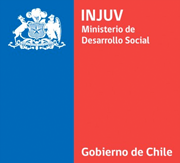 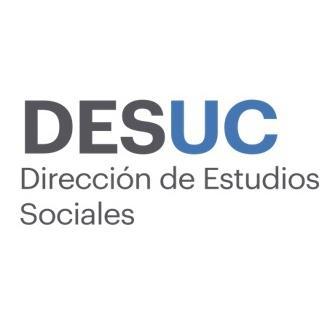 Ficha Metodológica
*En algunos casos se aplicó una segunda fase a través de telefonía celular. Esto cuando se ha identificado el hogar donde habita el joven y se ha localizado geográficamente.
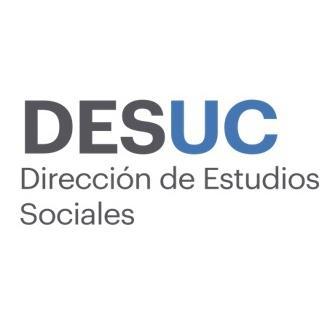 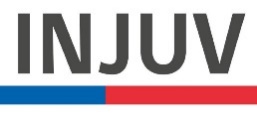 Síntesis del sondeo (1 de 2)
Aproximadamente el 32% de los encuestados ya son padres. Por otro lado, casi la mitad de los jóvenes consultados proyectan ser padres en el futuro. Al segmentar estas cifras por sexo, el 40,4% de las mujeres ya son madres y un 23,5% de los hombres son padres. Observando la categoría “sí le gustaría tener hijos”, hay una mayor proporción en los más jóvenes, y en las personas de estrato alto y estrato bajo.

El promedio de edad en la que los jóvenes les gustaría tener hijos es de 29 años. Existen algunas diferencias en los promedios cuando se segmenta por sexo, por edad, nivel socioeconómico y zona, sin embargo, no difieren mas allá en un año. Las diferencias más importantes se ven en los máximos, los que se amplían en mujeres y a medida que se avanza en edad.

El 87,4% de los encuestados indica estar de acuerdo con “Una mujer es independiente teniendo un trabajo remunerado”, mientras que el 52,1% de los jóvenes indica que está de acuerdo con “Estoy/estaría dispuesta/o a priorizar mi desarrollo profesional antes que mi maternidad/paternidad”.

El 96% de los consultados indica que la enseñanza de sexualidad les corresponde a ambos padres, el 95% de los encuestados revela que mudar y asear corresponde a ambos padres, y una misma cifra manifiesta que llevar a los hijos al médico es una labor de ambos padres. No obstante, el 11,7% de los encuestados plantea que enseñarles a manejar corresponde a una tarea del padre, así como un 7,6% indica que es labor de la madre quedarse en la casa cuando el hijo/a está enfermo/a.

En cuanto a quién se hace cargo, en general, de las tareas y cuidados de los hijos, así  como de las tareas dentro del hogar, los encuestados tienden a inclinarse hacia a las mujeres (63,5% y 57,8%), siendo una visión compartida entre personas de nivel socioeconómico alto, habitantes de la RM y menores de 24 años.
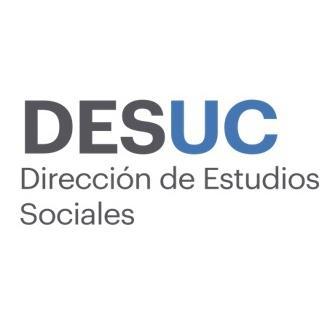 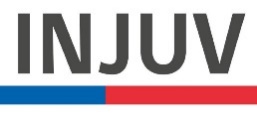 Síntesis del sondeo (2 de 2)
Alrededor de un 69% de los consultados plantean que su padre le llama/llamaba la atención respecto a su forma de hablar, de comer o de vestir. En tanto, casi un 65% de los jóvenes plantea que su padre sabe/sabía donde esta cuando salían de casa. En contraposición de que aproximadamente nueve de cada diez encuestados plantea que su madre conoce/conocía bien a sus amigos, un 86% afirma que su madre sabe/sabía donde estaban cuando salían de casa.

Aproximadamente nueve de cada diez encuestados están de acuerdo con que “Independiente que exista una separación de las tareas en la crianza, la mujer/madre suele llevarse más responsabilidades”. Por otro lado, el 56,2% de los jóvenes encuestados plantean que están en desacuerdo con que “Los hombres organizan en igual medida las labores domésticas que las mujeres”.

De los consultados, el 16,8% dice que su pareja o padre/madre de sus hijos desconfiaría de sus capacidades como padre/madre. Esta cifra se acentúa en hombres, personas de 15 a 19 años, y personas de estrato medio. Del mismo modo, un 91,7% indica que su pareja o padre/madre de sus hijos estaría dispuesto a hacer sacrificios personales/laborales para ayudar a cuidar a los hijos. Esta cifra se acentúa en los hombres y en las personas de 15 a 19 años.

El 64,6% de los encuestados no conoce la Tarjeta Joven del INJUV. El conocimiento es mayor entre las mujeres (38,1%), personas de mayor edad (38,9%) y de nivel socioeconómico alto (41,4%). Respecto a los beneficios deseados, destacan los cursos de capacitación (73,4%), tratamientos dentales (62,1%), actividades deportivas (45,4%), campañas para el bienestar de jóvenes (66,6%), espacios de participación locales y a nivel nacional (51,1%) y pasajes para viajar a regiones (78,8%).
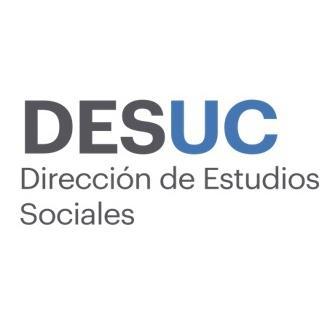 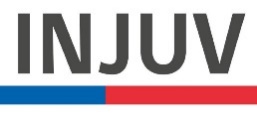 Ficha Metodológica
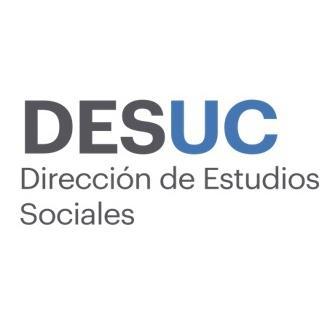 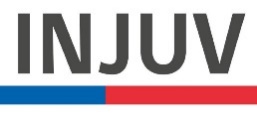 Resultados Módulo 1:Expectativas del encuestado
Jóvenes entre 15 y 29 años
Instituto Nacional de la JuventudMayo-Junio 2019
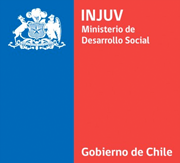 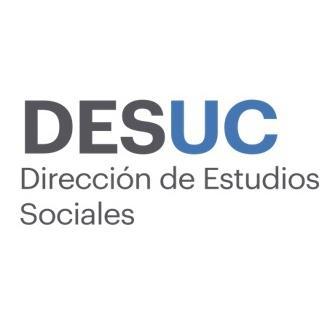 P4. En un fututo ¿Te gustaría tener hijos? % Total
Casi el 32% de los encuestados ya son padres. Además, casi la mitad de los jóvenes les gustaría tener hijos en un fututo. Al segmentar estas cifras por sexo, el 40% de las mujeres ya son madres y un cuarto de los hombres son padres. En esta misma línea, el 37% de las mujeres proyecta una maternidad, mientras que el 59,3% de los hombres proyecta una paternidad en los próximos años.
Muestra: 1.209 casos. En barras se omiten las categorías ‘Ns-Nr’
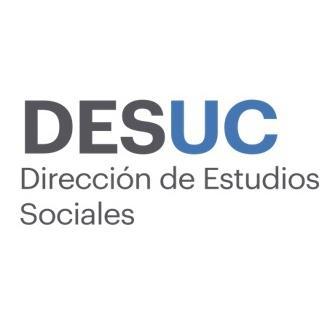 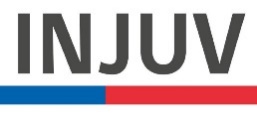 P5. ¿A qué edad te gustaría tener hijos? % Solo si quieren tener hijos
En general, el promedio de edad corresponde a 29 años, con un mínimo de 20 y un máximo de 45 años. Además, mientras aumenta la edad aumenta el promedio de edad de proyección de la paternidad. A los 28 años en promedio proyectan la paternidad los consultados del nivel bajo, a los 29 años los de nivel medio y a los 31 años los de nivel socioeconómico alto (en promedio). También existen algunas diferencias por sexo (el máximo de las mujeres es superior al de los hombres).
Muestra: 527 casos. Se omiten las categorías ‘Ns-Nr’
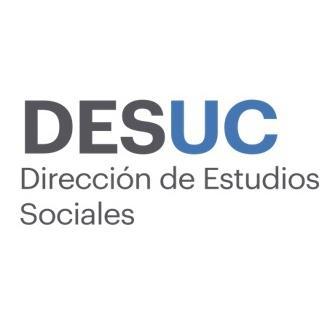 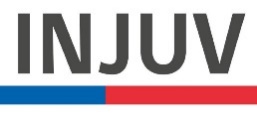 Resultados Módulo 2:Percepción de desigualdad de género
Jóvenes entre 15 y 29 años
Instituto Nacional de la JuventudMayo-Junio 2019
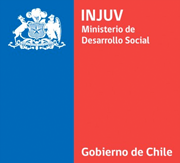 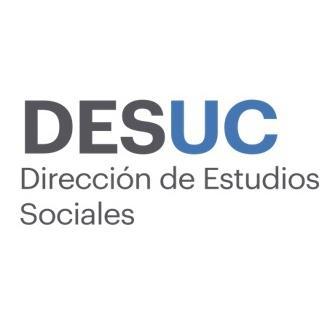 P6. ¿Qué tan de acuerdo o en desacuerdo estás tú con…? %Total
En general, el 87,4% de los encuestados indica estar de acuerdo con “Una mujer es independiente teniendo un trabajo remunerado”. En tanto, el 65,8% de los encuestados se encuentra en desacuerdo con que “En Chile la igualdad entre hombres y mujeres ha terminado perjudicando a la mujer”. En otro extremo el 71,2% de los consultados está en desacuerdo con que “La familia se descuida si la mujer tiene un trabajo de tiempo completo”. Un dato adicional que resulta relevante, es que un 52,1% indica que estaría dispuesto a priorizan el desarrollo profesional antes que la maternidad o paternidad.
Muestra: 1.209 casos. En barras se omite categoría ‘Ns-Nr’
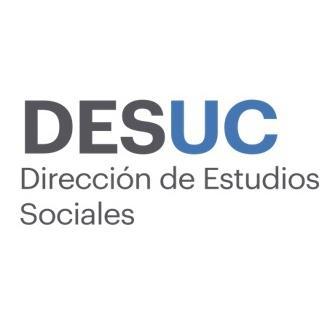 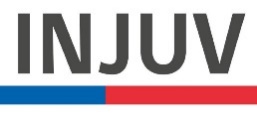 P6. ¿Qué tan de acuerdo o en desacuerdo estás tú con…? – Tabla de significancia
Muestra: 1.209 casos.
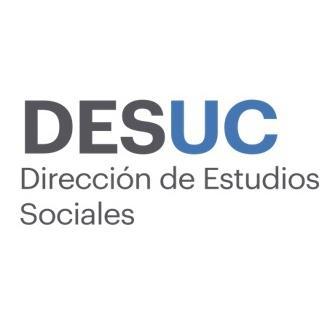 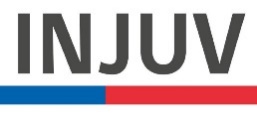 P6. ¿Qué tan de acuerdo o en desacuerdo estás tú con…? – Tabla de significancia
Muestra: 1.209 casos.
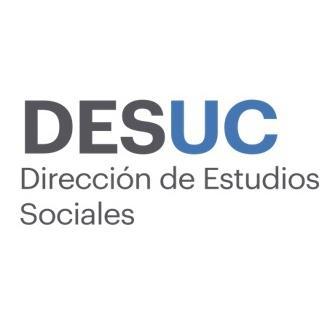 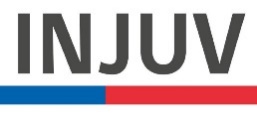 P7. ¿Según tu percepción a quién o quiénes le corresponden estas tareas relacionadas con los hijos…?  % Total
El 96% de los consultados indica que la enseñanza de sexualidad les corresponde a ambos padres, el 95% de los encuestados revela que mudar y asear corresponde a ambos padres, y una cifra similar manifiesta que llevar a los hijos al médico es una labor de ambos padres. No obstante, el 11,7% de los encuestados plantea que enseñarles a manejar corresponde a una tarea del padre, así como el 7,6% indica que quedarse en casa cuando el hijo/a está enfermo/a es labor de la madre.
Muestra: 1.209 casos. En barras se omiten las categorías ‘Ninguno’ y ‘Ns-Nr’
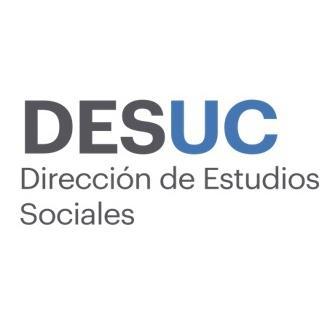 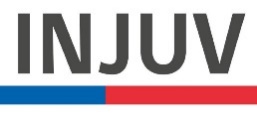 P8. En general, quién crees que se hace cargo de las tareas y cuidados de los hijos entre hombres y mujeres. Piensa en una escala de 1 a 5, donde 1 se encarga sólo la mujer y 5 sólo los hombres. % Total
Del total de encuestados, el 63,5% indica que estas labores, en general, las llevan a cabo mujeres, mientras que solo un 3,6% son llevadas a cabo por hombres. Esta percepción sobre ser una labor más femenina se acrecienta en las mujeres (66,4%), en los jóvenes de 20 a 24 años, en los jóvenes de estrato alto y jóvenes que viven en la Región Metropolitana.
Muestra: 1.209 casos. En barras se omiten las categorías ‘3’ y ‘Ns-Nr’
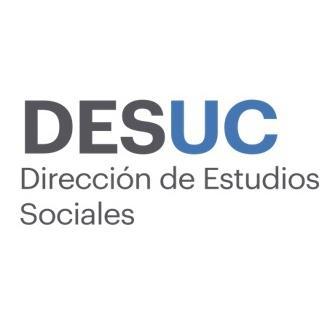 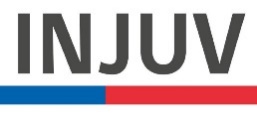 P9. En general, quién crees que se hace cargo de las tareas dentro del hogar entre hombres y mujeres. Piensa en una escala de 1 a 5, donde 1 se encarga sólo la mujer y 5 sólo los hombres. % Total
Casi el 58% de los encuestados afirman que estas labores las llevan a cabo las mujeres, mientras que un 18,4% los hombres. Alrededor de un 62% de los consultados de la RM declara que las tareas del hogar son llevadas a cabo por las mujeres, en comparación al aproximadamente 55% de los entrevistados de las regiones. Nuevamente los jóvenes de estrato alto se inclinan a declarar por este tipo de actividades como algo más asociado a las mujeres (63,7%), así como las mismas mujeres agudizan esta diferencia (61,6%)
Muestra: 1.209 casos. En barras se omiten las categorías ‘3’ y ‘Ns-Nr’
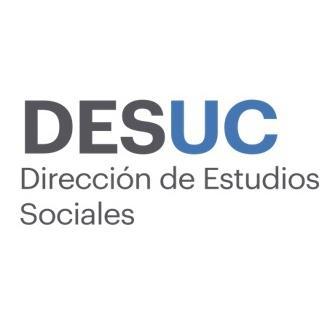 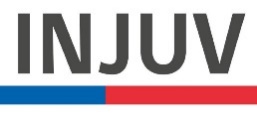 Resultados Módulo 3:Experiencia con los padres – cambios generacionales y género
Jóvenes entre 15 y 29 años
Instituto Nacional de la JuventudMayo-Junio 2019
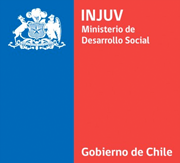 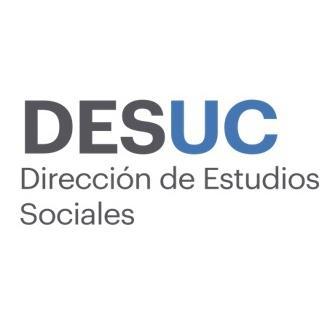 P10. En general … % (Sólo quienes viven o vivieron con el Padre)
Alrededor de un 69% de los consultados plantean que su padre le llama/llamaba la atención respecto a su forma de hablar, de comer o de vestir. Un porcentaje muy similar plantea que su padre conoce/conocía bien a sus amigos/as. En tanto casi un 65% de los jóvenes plantea que su padre sabe/sabía dónde está cuando salían de casa. Por otro lado, un 41% dice que conversa o conversaba con su padre de forma frecuente sobre sus problemas personales.
Muestra: 692 casos. En barras se omite categoría ‘Ns-Nr’
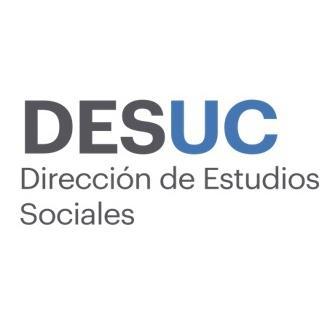 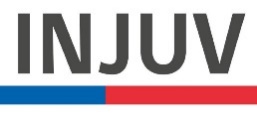 P11. En general … % (Sólo quienes viven o vivieron con la Madre)
Aproximadamente nueve de cada diez encuestados plantea que su madre conoce/conocía bien a sus amigos, un 86% afirma que su madre sabe/sabía donde estaban cuando salían de casa. En tanto, un 76% de los consultados expresa que le tiene confianza a su madre para contarle secretos y expresarle sus sentimientos. Por otro lado, casi seis de cada diez encuestados plantea que su madre le exige/exigía una hora de llegada cuando sale/salía a fiestas en la noche.
Muestra: 1076 casos. En barras se omite categoría ‘Ns-Nr’
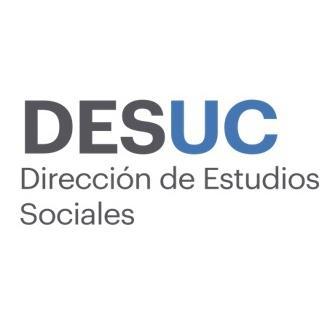 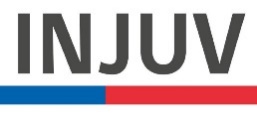 Padre 		vs 			Madre
Resultados Módulo 4:Proyección y prevalencia respecto a situaciones de corresponsabilidad parental
Jóvenes entre 15 y 29 años
Instituto Nacional de la JuventudMayo-Junio 2019
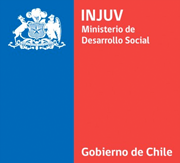 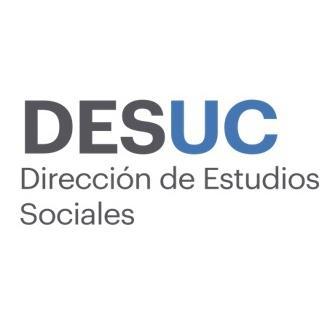 P12. ¿Qué tan de acuerdo o en desacuerdo estás tú con…? % Total
Aproximadamente, nueve de cada diez encuestados están de acuerdo con que “Independiente que exista una separación de las tareas en la crianza, la mujer/madre suele llevarse más responsabilidades”, más de un 73% de los encuestados indica que están de acuerdo con que “El compartir la responsabilidad de ser padres entre hombres y mujeres es hoy día un tema presente en la familia chilena”. Por otro lado, el 56,2% de los jóvenes encuestados plantean que están en desacuerdo con que “Los hombres organizan en igual medida las labores domésticas que las mujeres”.
Muestra: 1.209 casos. En barras se omite categoría ‘Ns-Nr’
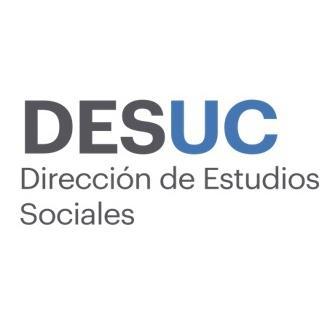 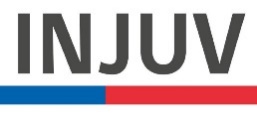 P12. ¿Qué tan de acuerdo o en desacuerdo estás tú con…? – Tabla de significancia
Muestra: 1.209 casos.
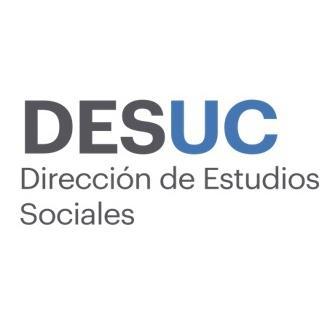 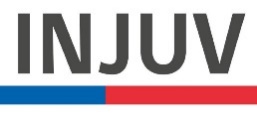 P12. ¿Qué tan de acuerdo o en desacuerdo estás tú con…? – Tabla de significancia
Muestra: 1.209 casos.
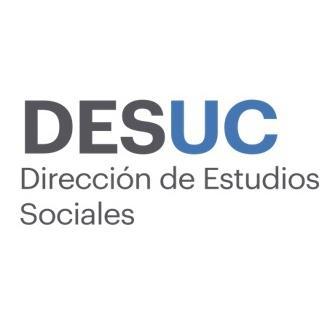 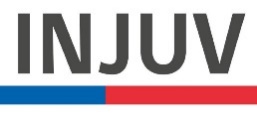 P13. A continuación, te vamos a poner en algunos escenarios respecto a la corresponsabilidad parental, quisiéramos saber si crees que te pasarían o no.
Mi pareja padre/madre de mis hijos… % Total
Alrededor de un 92% de los encuestados indica que cree que su pareja estaría dispuesta/o a hacer sacrificios personales/laborales para ayudar a cuidar de sus hijos/as. Por otro lado, el 81,5% de los encuestados indica que su pareja o madre/padre de sus hijos no lo/la perjudicarían y restarían importancia a su labor con su/s hijos/as, y casi el 82% plantea que su pareja no desconfiaría de sus capacidades como padre/madre.
Muestra: 1.209 casos. En barras se omite categoría ‘Ns-Nr’
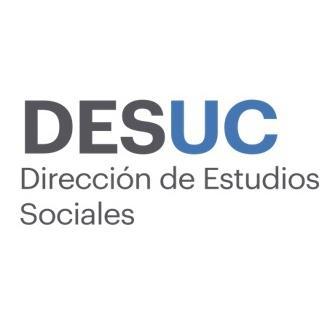 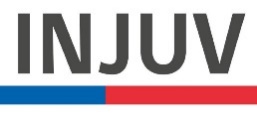 P13. A continuación, te vamos a poner en algunos escenarios respecto a la corresponsabilidad parental, quisiéramos saber si crees que te pasarían o no.
Mi pareja padre/madre de mis hijos… – Tabla de significancia
Muestra: 1.209 casos.
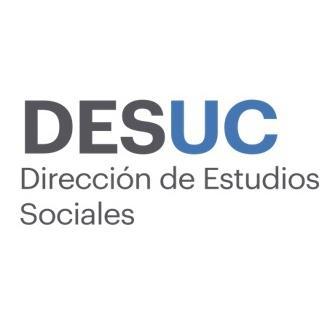 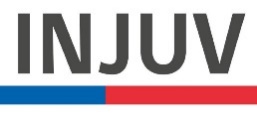 P14. ¿Qué tan de acuerdo o en desacuerdo estás tú con las siguientes afirmaciones? % Total Mujeres
Alrededor de tres cuartos de las encuestadas están en desacuerdo con que le incomodaría que su pareja ganara más dinero que ellas. En tanto, el 67% de las encuestadas aclaran que están de acuerdo con transferir días de su postnatal a su pareja, y aproximadamente, ocho de cada diez encuestadas manifiestan que están de acuerdo con que se sentirían capacitadas para ser madres solteras.
Muestra: 629 casos. En barras se omite categoría ‘Ns-Nr’
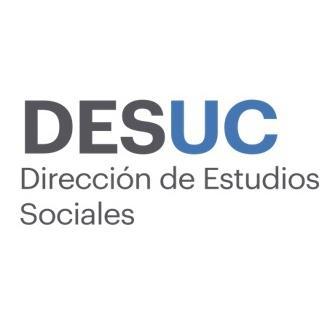 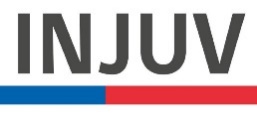 P14. ¿Qué tan de acuerdo o en desacuerdo estás tú con las siguientes afirmaciones? % Total Mujeres – Tabla de significancia
Muestra: 629 casos.
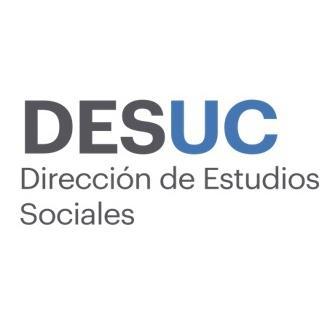 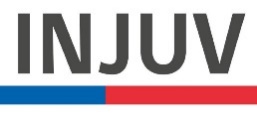 P15. ¿Qué tan de acuerdo o en desacuerdo estás tú con las siguientes afirmaciones? % Total Hombres
Aproximadamente nueve de cada diez encuestados están en desacuerdo con que le incomodaría que su pareja ganara más dinero que ellos. En tanto, el 48,4% de los encuestados aclaran que están de acuerdo con pedir a su pareja la transferencia de días de postnatal. Por otro lado, casi tres cuartos de los encuestados afirman que están de acuerdo con que se sentirían capacitados para ser padres solteros.
Muestra: 579 casos. En barras se omite categoría ‘Ns-Nr’
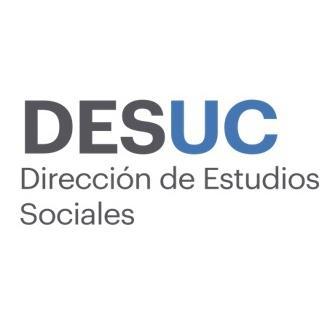 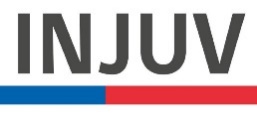 [Speaker Notes: * Tener cuidado con la lectura de estos datos. La no respuesta en estos ítems son las más altas de todo el sondeo (12,3 y 10,8 –respectivamente-)]
P15. ¿Qué tan de acuerdo o en desacuerdo estás tú con las siguientes afirmaciones? % Total Hombres – Tabla de significancia
Muestra: 579 casos.
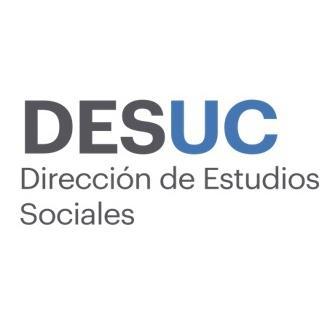 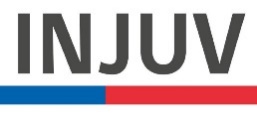 Resultados Módulo 3:Tarjeta Joven INJUV
Jóvenes entre 15 y 29 años
Instituto Nacional de la JuventudEnero 2019
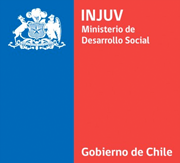 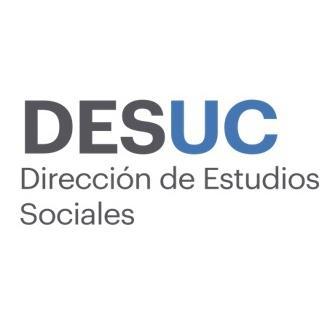 P16. ¿Conoces la Tarjeta Joven del INJUV? % Total
En general un 64,6% no conoce esta tarjeta, mientras que un 35,1% sí la conoce. A partir de la segmentación de nivel socioeconómico, el 41,4% del nivel alto conoce la tarjeta joven INJUV, seguido por el 31,9% de los encuestados del nivel medio y del nivel bajo. Por último, respecto a zona, los jóvenes encuestados de las regiones conocen mayormente la tarjeta joven del INJUV en comparación a quiénes son de  la RM.
Muestra: 1.209 casos. En barras se omite categoría ‘Ns-Nr’
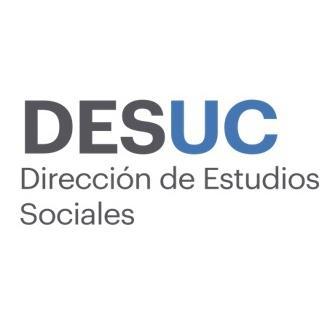 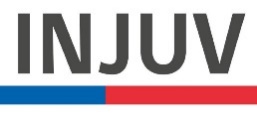 P17a. La tarjeta Joven cuenta con beneficios de descuento para los y las jóvenes, en algunos servicios. ¿En qué rubro y temática te gustaría que tuviera beneficios? % Menciones dentro del ámbito laboral
Los consultados les interesa mayormente beneficios como cursos de capacitación (73,4%), seguido por educación financiera (69,6%), y por último, la preparación de currículos y entrevistas de trabajo (38,4%).
En cuanto al ámbito laboral y educacional, elige los dos que más te interesaría tener beneficios:
Muestra: 1.209 casos. En barras se omite categoría ‘Ns-Nr’
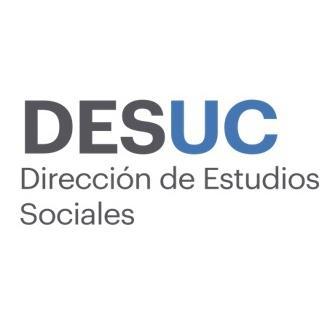 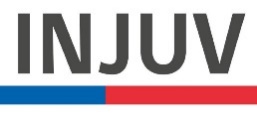 P17b. La tarjeta Joven cuenta con beneficios de descuento para los y las jóvenes, en algunos servicios. ¿En qué rubro y temática te gustaría que tuviera beneficios? % Menciones dentro del ámbito salud
A los entrevistados les interesa en mayor medida los tratamientos dentales (62,1%), seguido por la salud mental (37,9%), por la salud sexual (29,2%), luego por la oftalmología (24,5%) y por nutrición (24,4%). En último lugar, aparece dermatología con un 15,9% de las menciones.
Respecto al ámbito de la salud, elige los dos que más te interesaría tener beneficios:
Muestra: 1.209 casos. En barras se omite categoría ‘Ns-Nr’
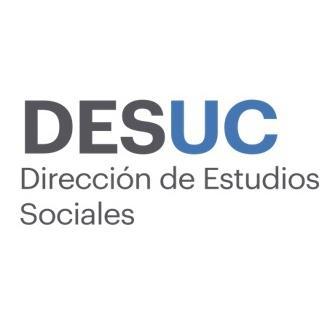 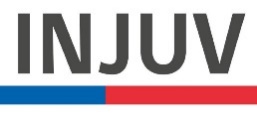 P17c. La tarjeta Joven cuenta con beneficios de descuento para los y las jóvenes, en algunos servicios. ¿En qué rubro y temática te gustaría que tuviera beneficios? % Menciones dentro del ámbito bienestar
A los encuestados les interesa en mayor medida los beneficios para actividades deportivas (45,4%), seguido por el turismo (44,7%) y la entretención (41,6%). Luego aparece el acceso a cultura (33,3%), para quedar en última posición la prevención de uso de drogas (28,1%).
En cuanto al ámbito de bienestar, elige los dos que más te interesaría tener beneficios:
Muestra: 1.209 casos. En barras se omite categoría ‘Ns-Nr’
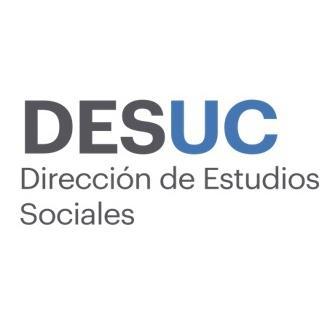 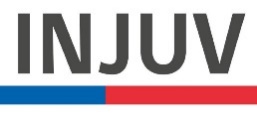 P17d. La tarjeta Joven cuenta con beneficios de descuento para los y las jóvenes, en algunos servicios. ¿En qué rubro y temática te gustaría que tuviera beneficios? % Menciones dentro del ámbito participación
A los consultados les interesa en mayor medida los beneficios sobre campañas para el bienestar de jóvenes (66,6%), seguido por espacios de participación locales y a nivel nacional (51,1%). Luego se menciona la oferta del estado para jóvenes (32,9%), y por último, la promoción de los derechos de los jóvenes (32,2%).
Respecto a Participación, elige los dos que más te interesaría tener beneficios:
Muestra: 1.209 casos. En barras se omite categoría ‘Ns-Nr’
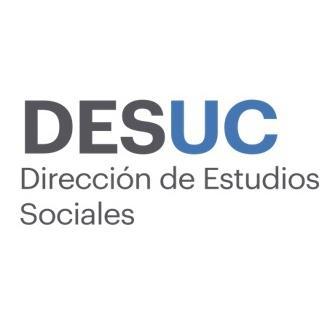 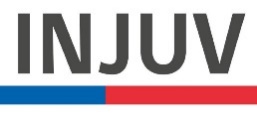 P17e. La tarjeta Joven cuenta con beneficios de descuento para los y las jóvenes, en algunos servicios. ¿En qué rubro y temática te gustaría que tuviera beneficios? % Menciones dentro de otros ámbitos
En general, a los encuestados les interesa mayormente los beneficios como pasajes para viajar a regiones (78,8%), seguido por la tecnología (45,5%). Luego se menciona ropa y accesorios (35,1%), para finalizar con los servicios de streaming (24,7%)
En otros ámbitos, elige los dos que más te interesaría tener beneficios:
Muestra: 1.209 casos. En barras se omite categoría ‘Ns-Nr’
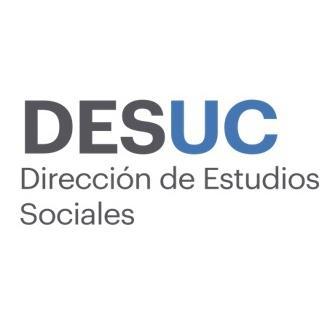 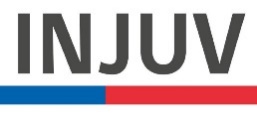 Sondeo:Corresponsabilidad Parental
Jóvenes entre 15 y 29 años
Instituto Nacional de la JuventudMayo-Junio 2019
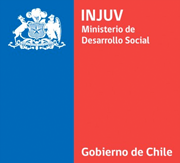 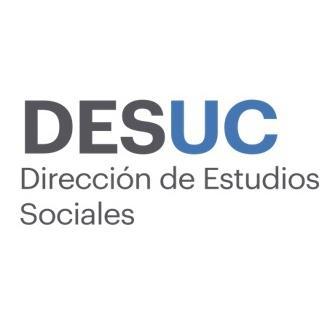